Análisis posterior de la planificación y gestión
Encuentro 4
Ciclo de planeamiento
Inicio
Compromiso institucional. 
Creación del equipo.
Plan de trabajo
-Participación de los interesados.
-Compromiso político.
01
Análisis Posterior
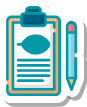 Análisis posterior
Definición
Descuidos
El proceso de evaluar  los resultados de los planes de gestión se conoce como análisis posterior o evaluación posterior. Además de comparar los resultados pronosticados con los reales, evalúa la metodología de la planeación. Para lograrlo el planificador deberá hacer un estudio histórico del ambiente que rodea al proyecto.
Lamentablemente, el análisis posterior ha recibido poca atención de las dependencias gubernamentales y casi ninguna de las firmas privadas.
Estudio histórico
¿Cuál es el clima político? ¿Cómo ha reaccionado la sociedad ante el plan? ¿Qué cambios institucionales se hicieron durante la ejecución del plan?  ¿Cómo han cambiado las metas de la sociedad durante el tiempo?
Las respuestas a estas preguntas no sólo ofrecen una estructura dentro de la cual se puede juzgar el plan, sino que también dan una visión valiosa dentro de las tendencias de la sociedad, relacionadas con los proyectos contemporáneos de planeación.
El proceso
PRINCIPIOS GENERALES

El plan deberá evaluarse tomando como base el avance tecnológico alcanzado en el tiempo en que se llevó a cabo el estudio de planeación, y no en relación con el avance tecnológico actual. 
Considerar la naturaleza probabilista de las salidas anticipadas del proyecto.
Recordar las dificultades incluidas en la medición de las externalidades no cuantificables directamente.
Dejar que pase un período adecuado entre la terminación del proyecto y el análisis posterior.
Etapas en el proceso
Administración de los datos
Datos físicos
Datos financieros
El problema que generalmente se descubre en esta etapa no es el de la ignorancia de lo que era necesario hacer, sino el no haber hecho lo que el planificador debería haber sabido que era necesario.
Se evalúa la precisión de las proyecciones  financieras, las estimaciones de costos, programas de costos compartidos, planes de reembolsos y arreglos financieros.
Datos económicos
Datos legales e institucionales
Es más difícil recolectar datos económicos que financieros, debido que para los primeros es necesario calcular o estimar los beneficios.
Se examinan las instituciones establecidas para ejecutar y administrar el proyecto. Se investiga el análisis institucional llevado a cabo por el estudio original de planeación. Los datos legales pueden ser acelerados cuando los proyectos principales necesiten ser autorizados por una acción legislativa.
Datos técnicos
Se buscan en esta etapa las imperfecciones en el diseño. Considerar, por ejemplo, los planes de políticas.
Otros datos
Pueden ser necesario investigar otras áreas:
La población, la utilización del agua, el desarrollo de un área, etc.
Lecciones
No importa cual sea la estimación futura, se puede tener la seguridad de que estará equivocada. 
La meta del planificador será minimizar los errores y planear para el mismo. 
Uno de los beneficios secundarios del análisis  posterior consiste en que conduce a los planificadores a emprender el proyecto con mayor humildad y tener un poco menos de confianza en los números que se generen.
Evitar la tendencia a malgastar una cantidad desordenada de tiempo en refinar aspectos cuantitativos, cuando los datos sean inciertos.
La tendencia natural en la planeación financiera es la de subestimar los costos. Los planificadores tratan de mantener los costos a un mínimo, y aplican así suposiciones fuera de la realidad al ahorro en los costos. Además, se suelen olvidar de calcular la inflación en los costos.
Desafíos más urgentes del cambio climático
Reducción de las emisiones GEI
Financiación del cambio climático
Los países de todo el mundo deben adoptar medidas para reducir su dependencia de los combustibles fósiles y aumentar su uso de energías renovables.
Adaptación a los impactos del CC
Encontrar formas de financiar (tanto a nivel nacional como internacional) las medidas para reducir las emisiones y adaptarse a los impactos del cambio climático ya que son costosas.
Ya estamos experimentando los efectos del aumento del nivel del mar, las sequías y las olas de calor. Es necesario adaptar nuestras infraestructuras y sistemas de vida para hacer frente a estos impactos.
Desafíos de los Planes de Acción Climática
La incertidumbre por los cambios en el sistema climático y su interacción con las dinámicas socioeconómicas pueden modificar las condiciones en las que interactúan las medidas de adaptación planificadas convirtiéndolas en inefectivas.
Compatibilizar los ciclos políticos con los resultados de la adaptación que se observan en el largo plazo.
La atribución lineal de los resultados a una medida en particular, dado el origen multicausal de los mismos.
Acciones legales, institucionales y de gestión
CAMBIOS EN LAS FORMAS DE ABORDAR LA GESTIÓN AMBIENTAL

“La evidencia indica que los efectos más devastadores en el medioambiente no provienen del efecto de una sola acción sino del efecto acumulado y combinado de cientos de acciones a través del tiempo…”

-Ministerio de medioambiente de Canadá.
02
Monitoreo y Evaluación (MyE)
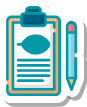 ¿Qué logros se han alcanzado en la implementación del Plan? ¿Cuáles son los resultados de esos logros?
Monitoreo y Evaluación (MyE)
Recolección sistemática y continua de información para el análisis del progreso del Plan y determinar si hay que hacer reajustes.
Constante valoración de la 
efectividad de una intervención en un punto específico en 
el tiempo.
El monitoreo y evaluación del Plan de Acción Climática supone el análisis de su progreso, eficacia y oportunidades de mejora. 
Medir el resultado o el impacto de un Plan.
Beneficios del MyE en un Plan de Acción Climática
Mejorar la eficacia de las políticas y las acciones
Garantizar la transparencia y la rendición de cuentas
Identificar las áreas en las que las políticas y las acciones no están funcionando como se esperaba, lo que les permite tomar medidas correctivas a los gobiernos locales.
Proporcionar información pública sobre el progreso del PAC permitiendo que los gobiernos locales sean responsables de sus acciones.
Generar aprendizaje
La información proporcionada por un sistema MyE puede ayudar a los responsables de la toma de decisiones a aprender de las experiencias y a mejorar la implementación de los PAC futuros.
Metodología del MyE
Metodología del MyE
Indicadores
DE RESULTADOS
DE AVANCE
Muestran si se 
están alcanzando los resultados esperados, entendiéndolos como el logro final de 
las acciones de adaptación y mitigación implementadas.
Muestran el progreso 
de las acciones sin enfocarse exclusivamente en los resultados esperados. Los avances pueden ser pasos intermedios, productos o actividades que se realizan en el marco de las acciones de adaptación y mitigación.
Ambos tipos de indicadores sirven claramente para el aprendizaje y la gestión, porque muestran si lo que se está haciendo lleva a lo que se quiere lograr.
Indicadores SMART*
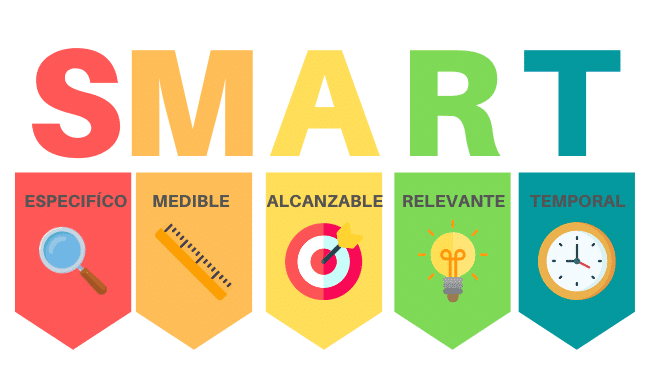 *por sus siglas en inglés Specific, Measurable, Achievable, Realistic and Time-bound.
Indicadores SMART
REFERENCIAS
Deutsche Gesellschaft für Internationale Zusammenarbeit (GIZ) GmbH e International Institute for Sustainable Development (IISD) (2017). Desarrollo de Sistemas Nacionales de Monitoreo y Evaluación de la Adaptación: una Guía.

Ministerio de Ambiente y Desarrollo Sostenible de la República Argentina. (2022). Plan Nacional de 
	Adaptación y Mitigación al Cambio Climático.